Маяковский Владимир Владимирович
1893 (Багдади) – 1930 (Москва)
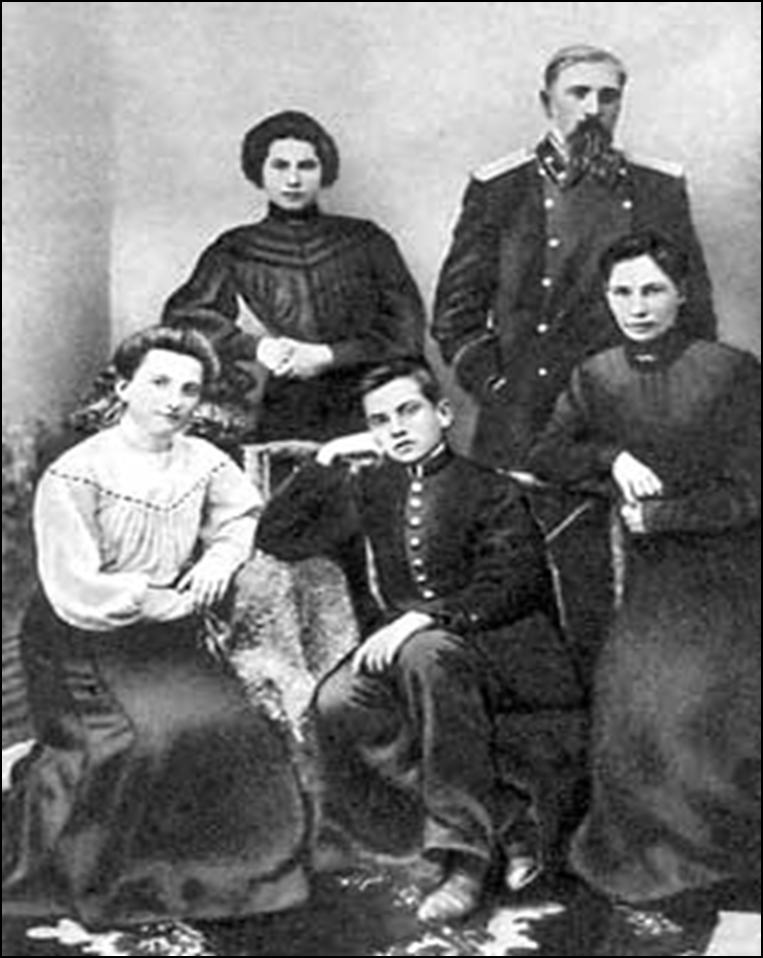 Нуанзина Е.А. 
ГБОУ СОШ 185 
Санкт-Петерббург
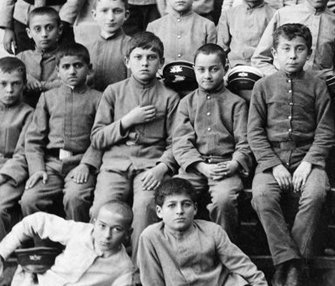 1902  - гимназия в Кутаиси
1906 – смерть отца
1906 – 1908 - Москва, классическая гимназия (91)
1908 – РСДРП
1909 - 11 месяцев в одиночной камере № 103.
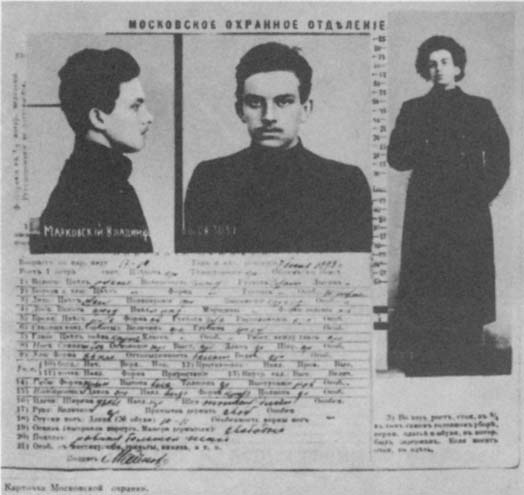 1910 – выход из партии
1911 -  Московское училище живописи, ваяния и зодчества
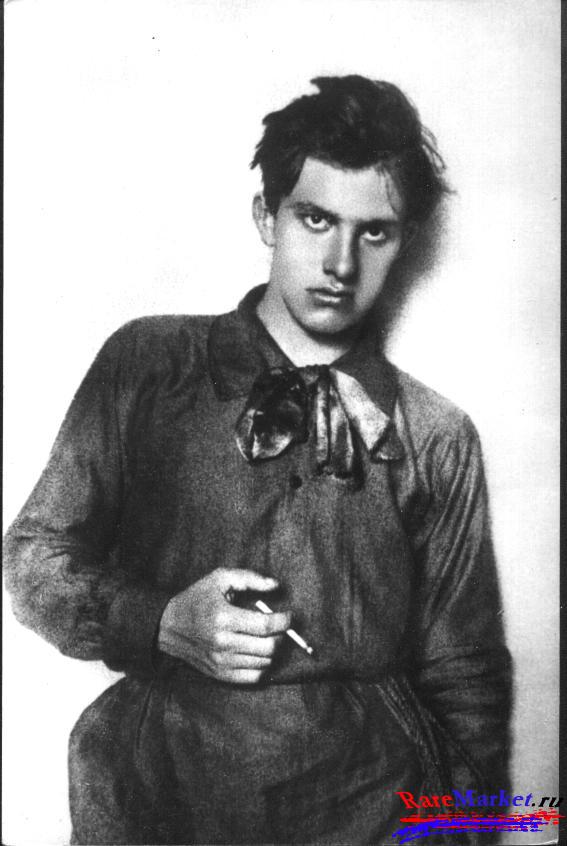 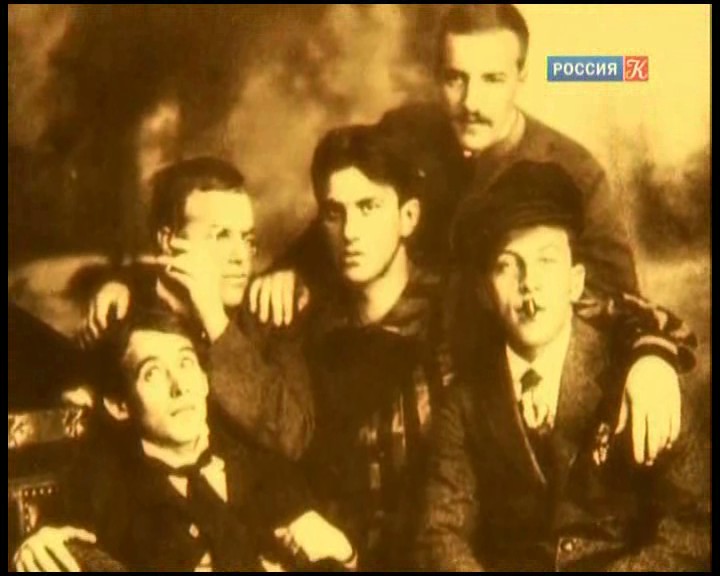 «Я иду – красивый, двадцатидвухлетний»
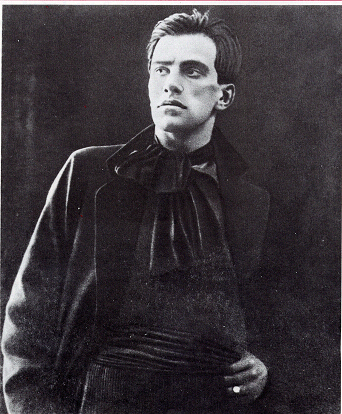 1)В.Каменский, С.Городецкий, В.Маяковский, Д.Бурлюк в Тифлисе2)Хлебников, Маяковский, Пастернак и Асеев
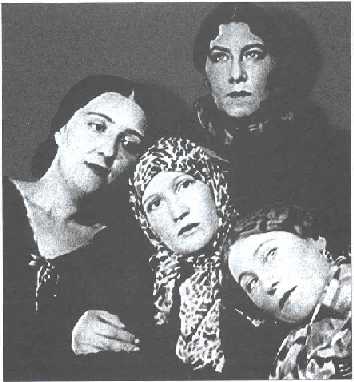 Кубофутуризм - направление в искусстве авангарда в начале ХХ 1912 – «Пощечина общественному вкусу»30.11.1914 – выступление в «Бродячей собаке»
Напишите стихотворение в манере поэта- футуриста или напишите картину
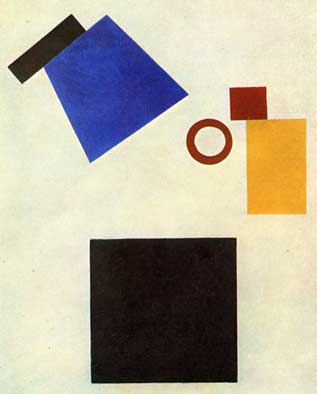 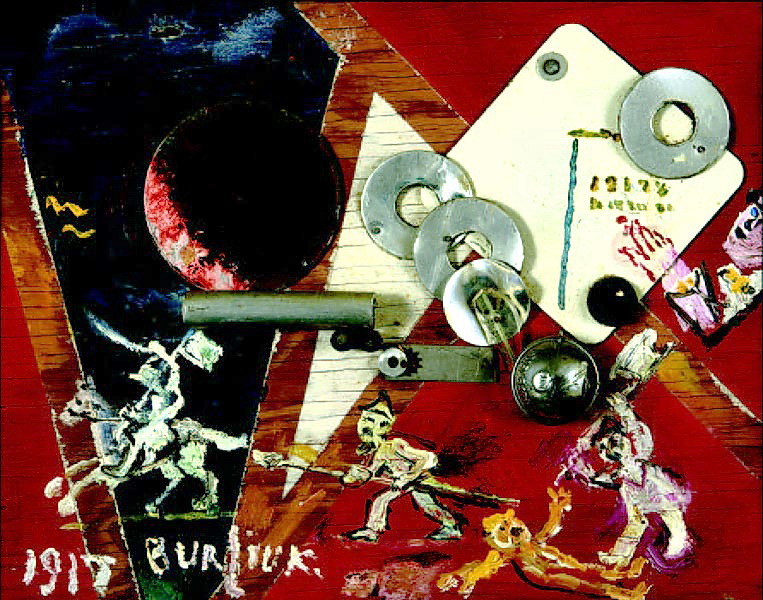 Велимир Хлебников. «Заклятие смехом»
О, рассмейтесь, смехачи!
О, засмейтесь, смехачи!
Что смеются смехами, что смеянствуют смеяльно,
О, засмейтесь усмеяльно!
О, рассмешищ надсмеяльных – смех усмейных смехачей!
О, иссмейся рассмеяльно, смех надсмейных смеячей!
Смейево, смейево!
Усмей, осмей, смешики, смешики!
Смеюнчики, смеюнчики.
О, рассмейтесь, смехачи!
О, засмейтесь, смехачи!
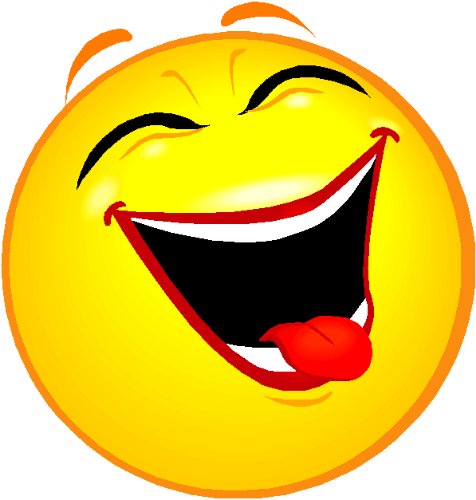 Футуризм
1910 – сб. «Садок судей».  Футуристы считали себя людьми будущего, они призывали новаторствовать в литературе, «Бросив Пушкина, Достоевского, Толстого и проч. и проч. с парохода современности».
1913 – сб. «Я»
альманахов «Молоко кобылиц», «Дохлая луна», «Рыкающий Парнас» 
1915 – знакомство с Бриками (ул.Жуковского, 7 – 42. Петроград – Ленинград)
    1916 -  сб. «Простое как мычание». 
1917 – сб. «Революция. Поэтохроника»
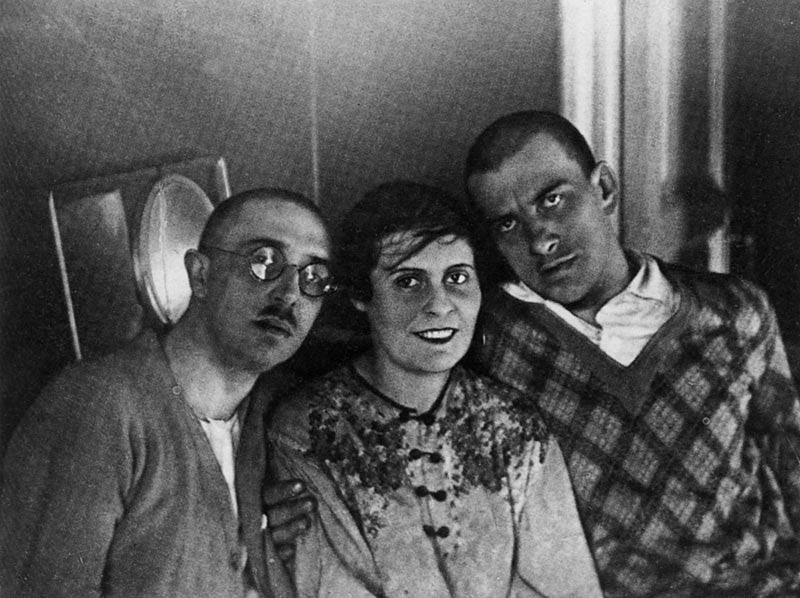 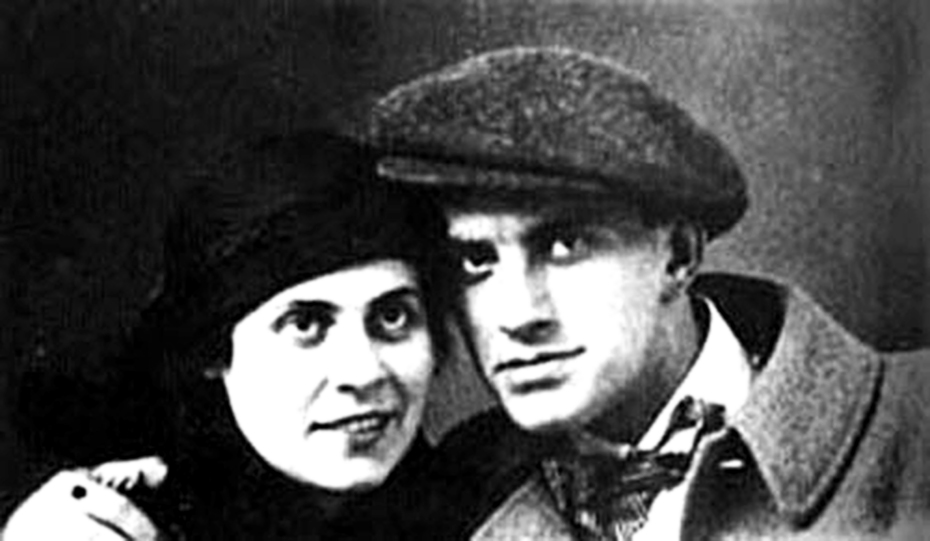 «Мама, Ваш сын прекрасно болен! У него пожар сердца!»
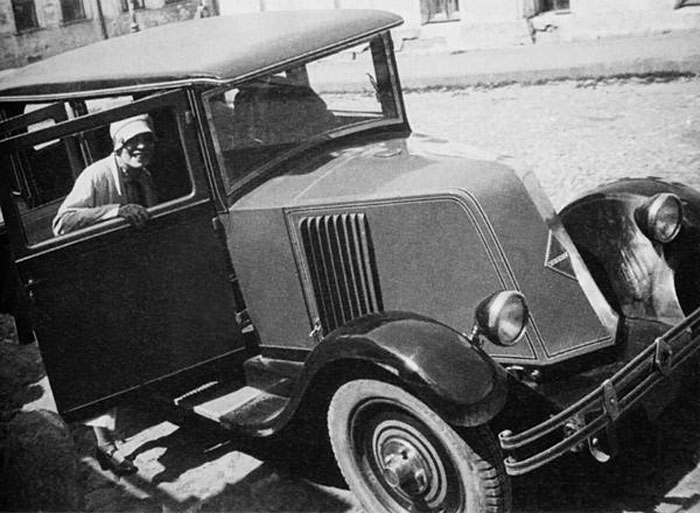 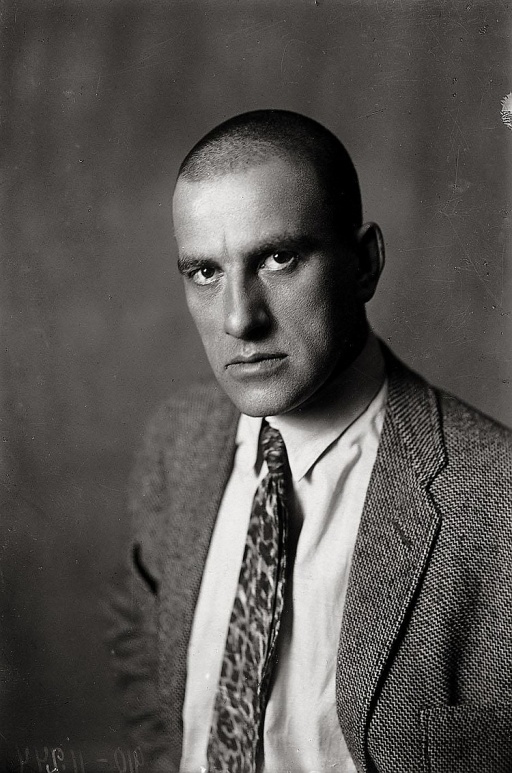 1918 - организовал группу «Комфут» (коммун. футуризм)
1919 – 1921 – «Окна РОСТА»
1922 — издательство МАФ (Моск. ассоциация футуристов )
1923 – организовал
 группу ЛЕФ (Левый фронт искусств),
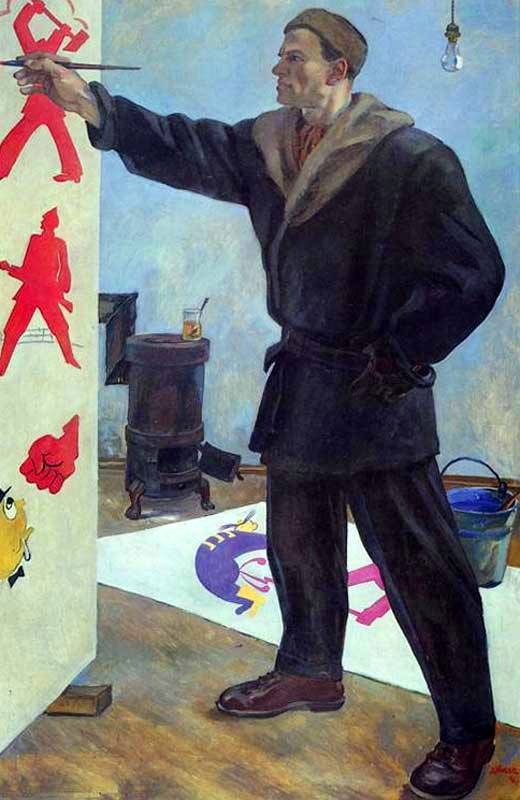 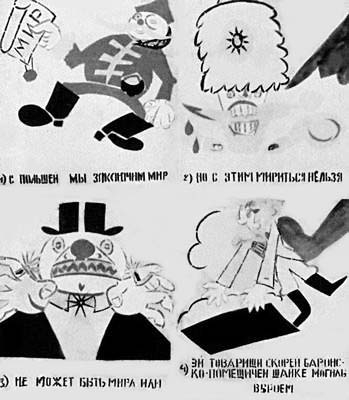 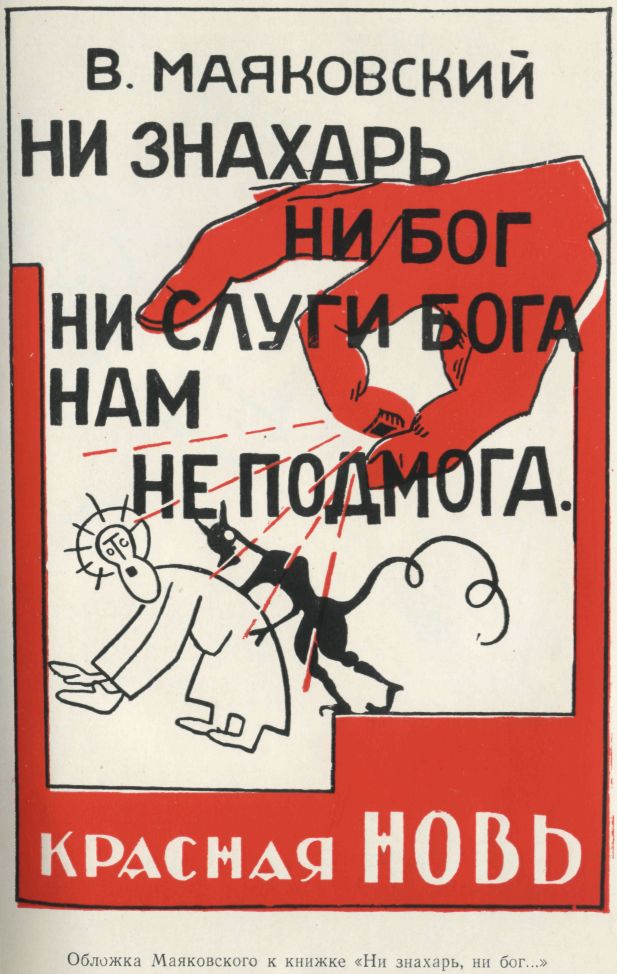 Кадры из фильма «Барышня и хулиган»
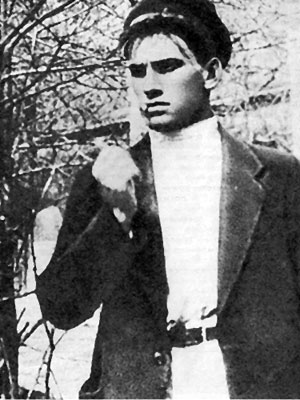 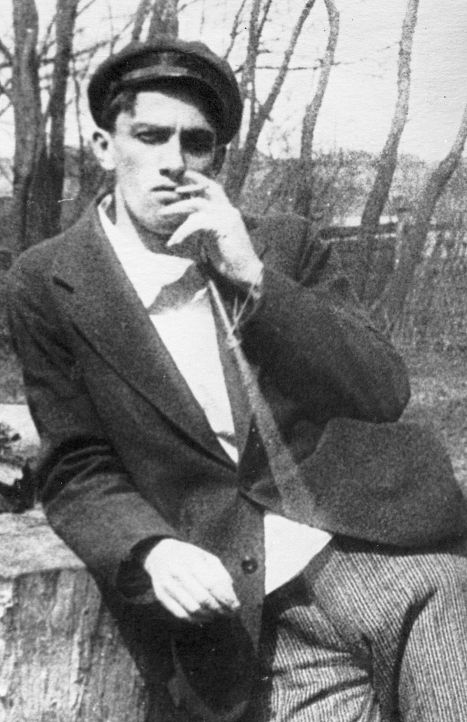 1922—1924 – Латвия,
 Франция, Германия
1925 – Америка.
1925 – 1928 – Россия, 
поездки
1928 – «Клоп»
1929 – «Баня»
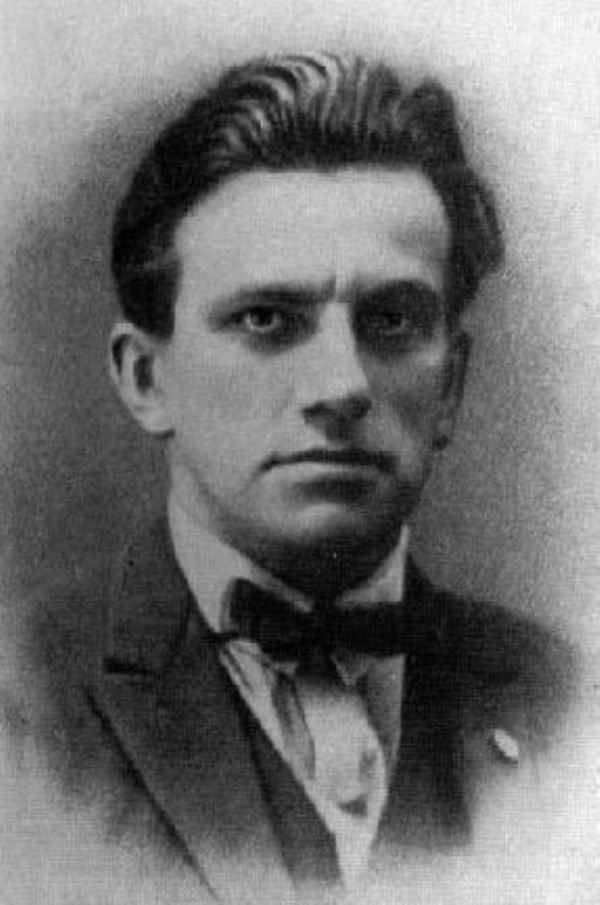 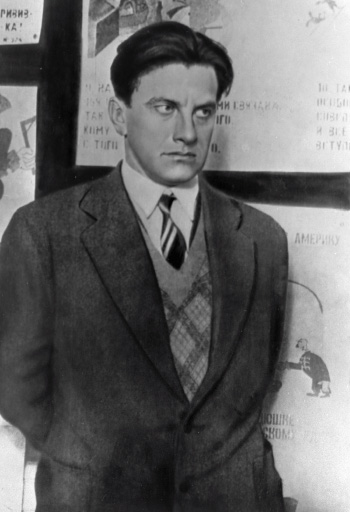 Письмо Татьяне Яковлевой
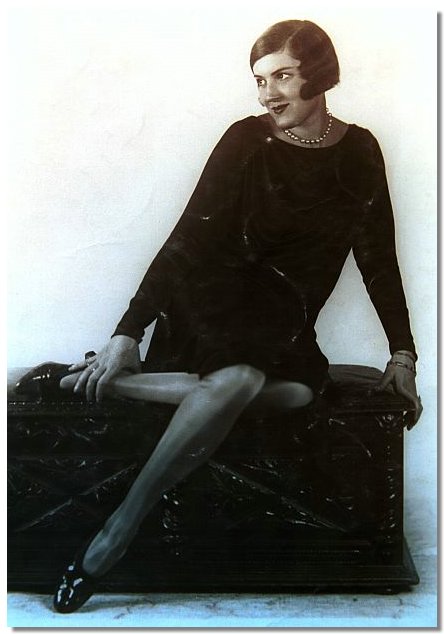 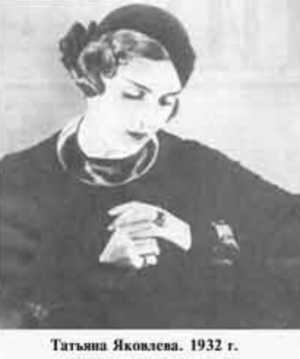 Вероника Полонская, МХАТ
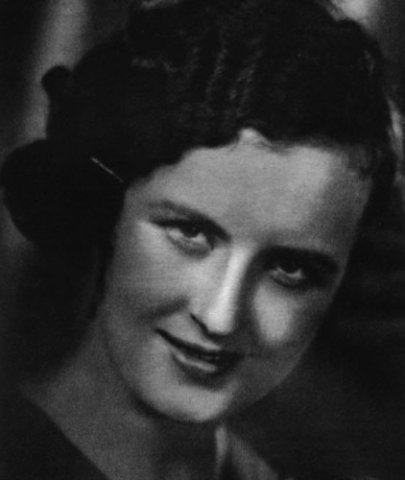 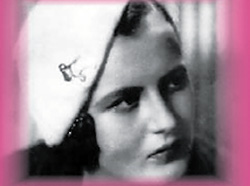 "Товарищ правительство, моя семья - это Лиля Брик, мама, сестры и Вероника Витольдовна Полонская. Если ты устроишь им сносную жизнь - спасибо".
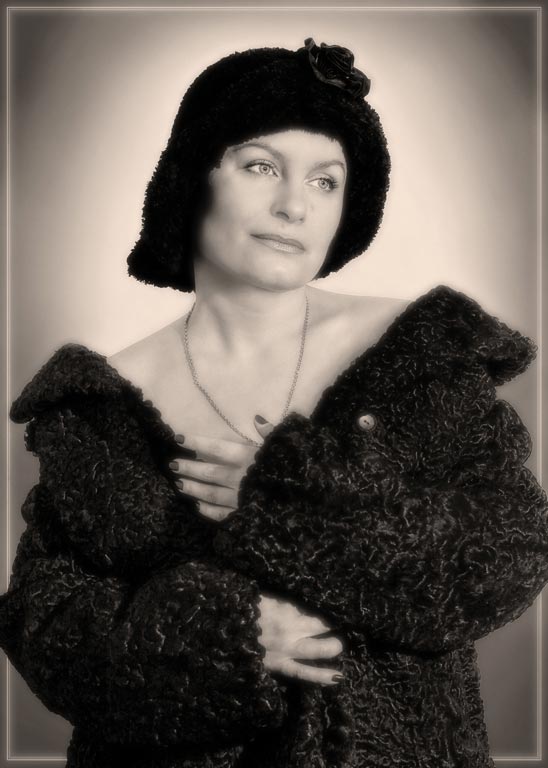 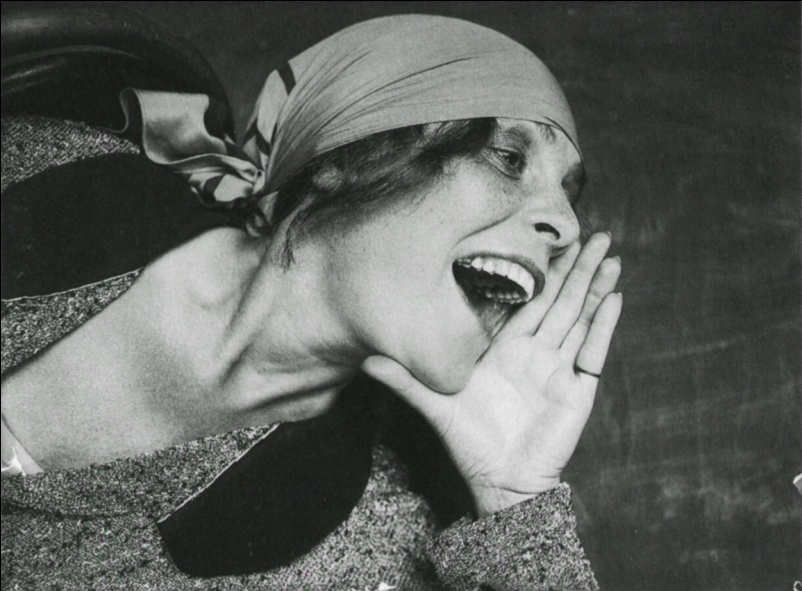 Поэзия Маяковского – это…